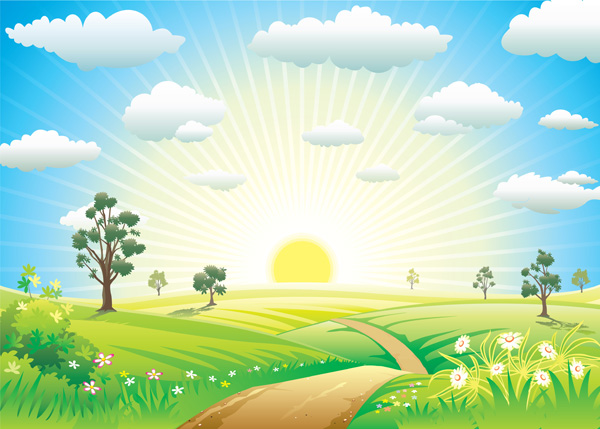 TRƯỜNG  TIỂU HỌC QUANG TRUNG
MÔN: MĨ THUẬT
LỚP: 1
Giáo viên : Nguyễn Thị Ngọc Anh
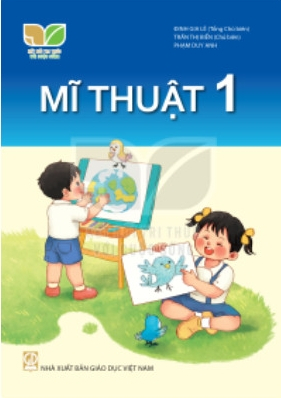 Chuẩn bị đồ dùng học tập
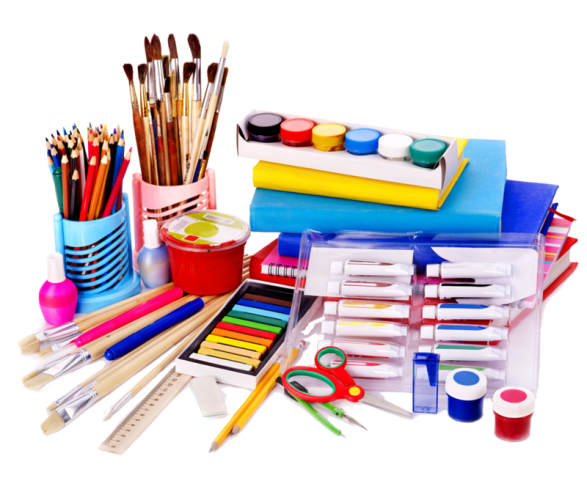 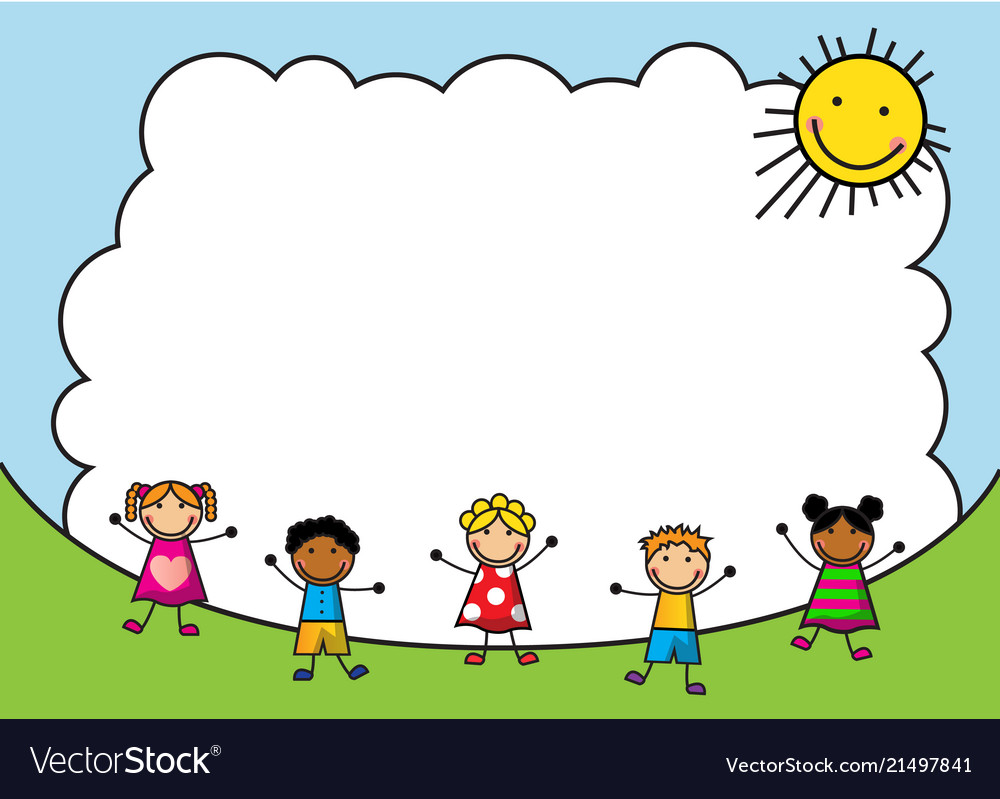 KHỞI ĐỘNG
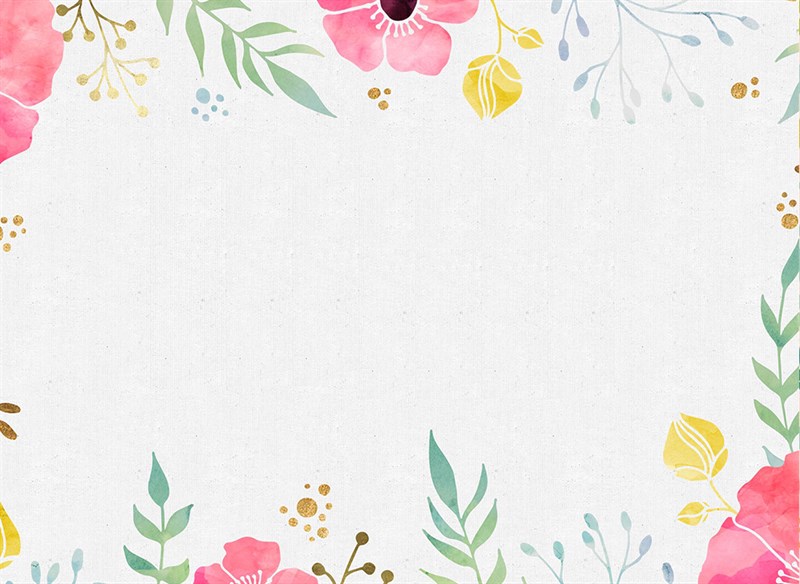 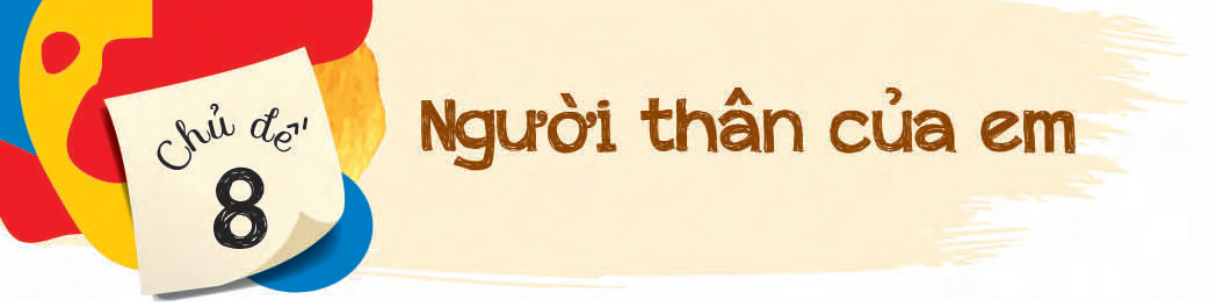 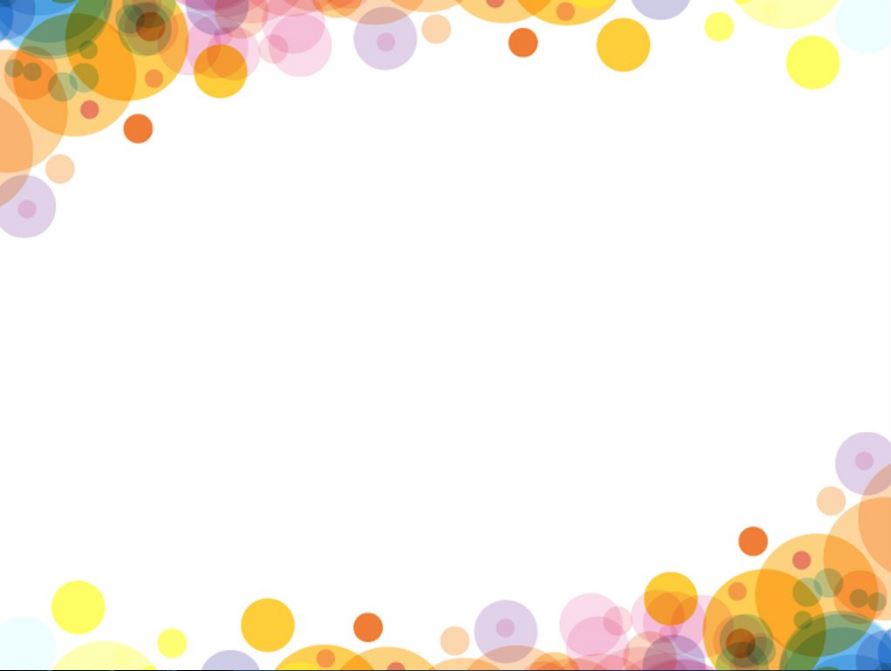 Mục tiêu
Học sinh nhận biết được hình ảnh người thân qua một số bức tranh.
Học sinh vẽ hoặc sử dụng đất nặn tạo hình một sản phẩm mĩ thuật thể hiện hình ảnh người thân của em.
Yêu quý người thân của mình.
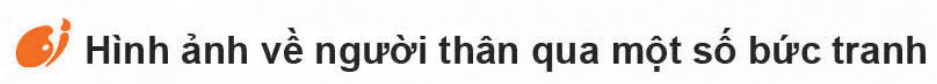 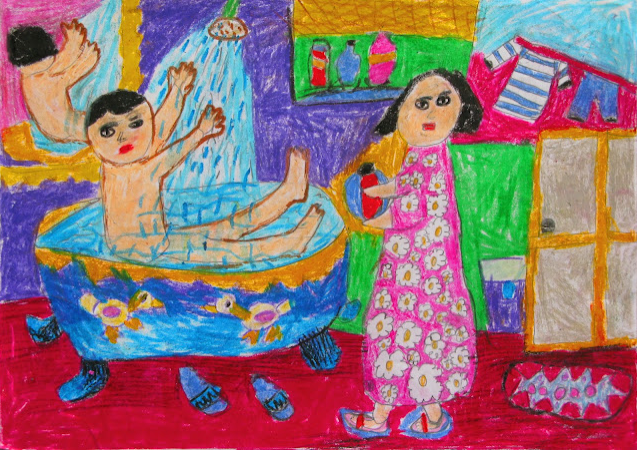 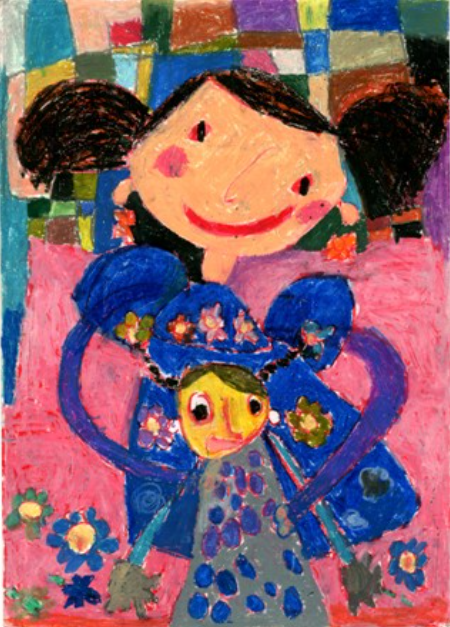 - Bức tranh có những hình ảnh và màu sắc nào?
- Em sẽ dùng hình vẽ, màu sắc nào để thể hiện về người thân của em?
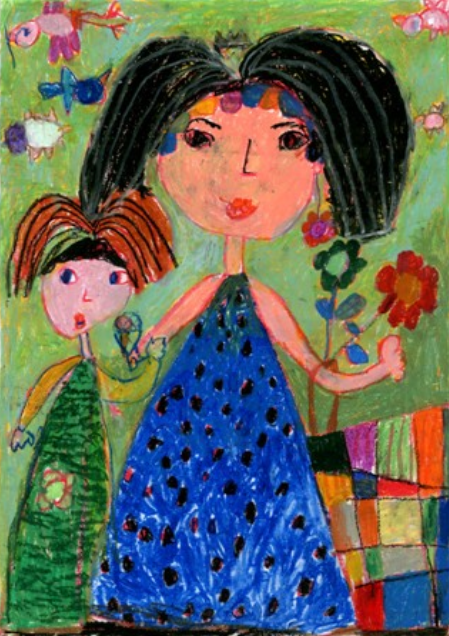 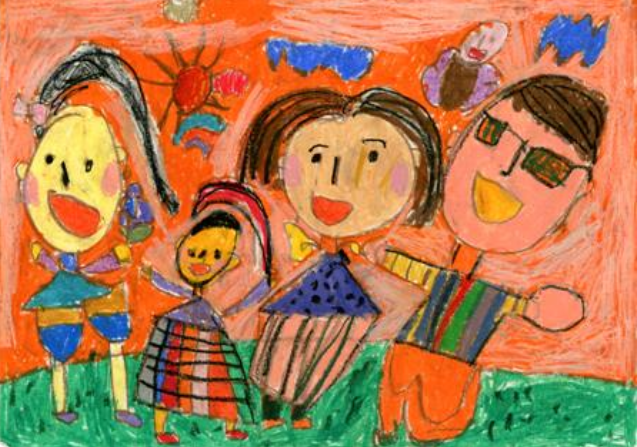 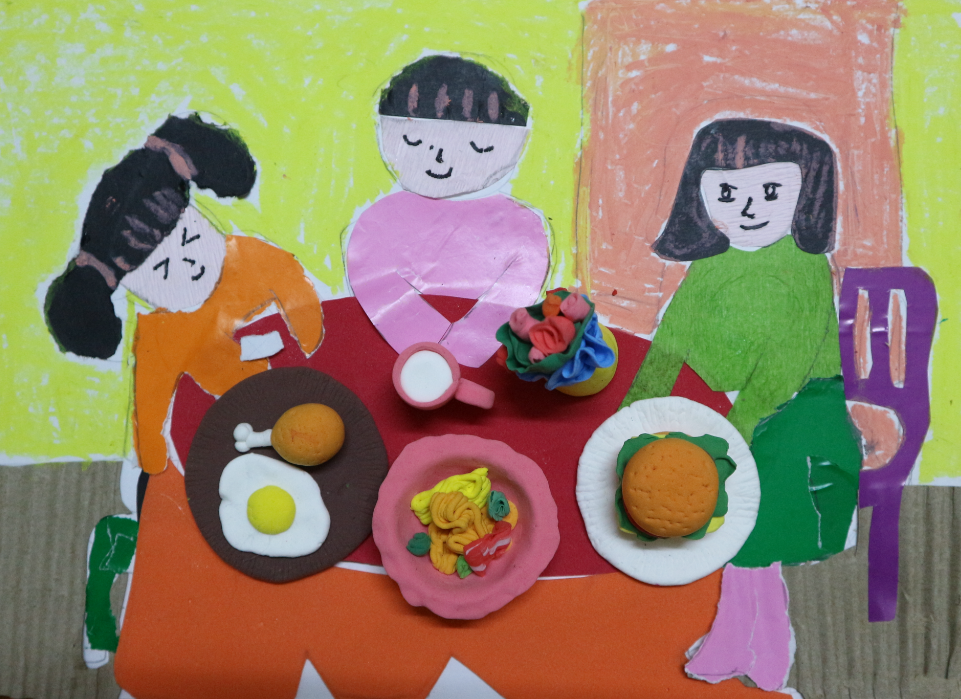 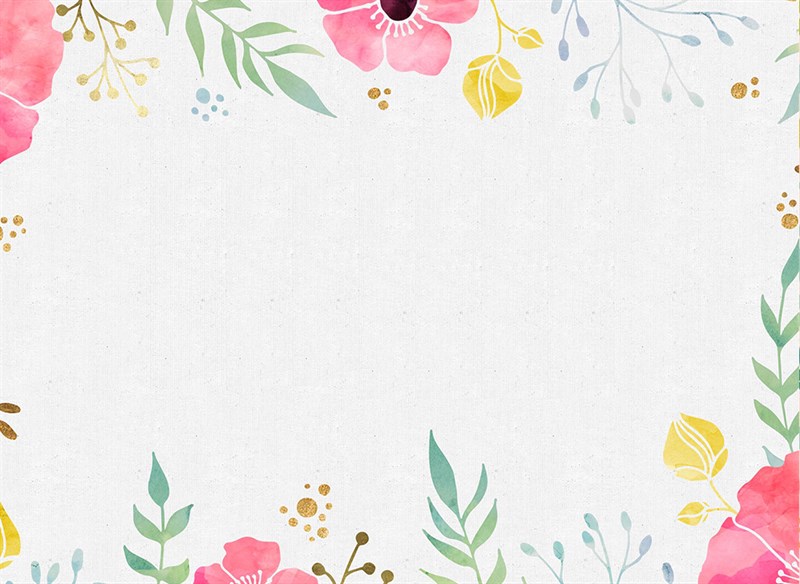 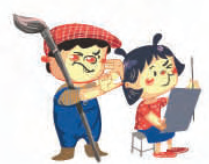 Sản phẩm mĩ thuật của học sinh
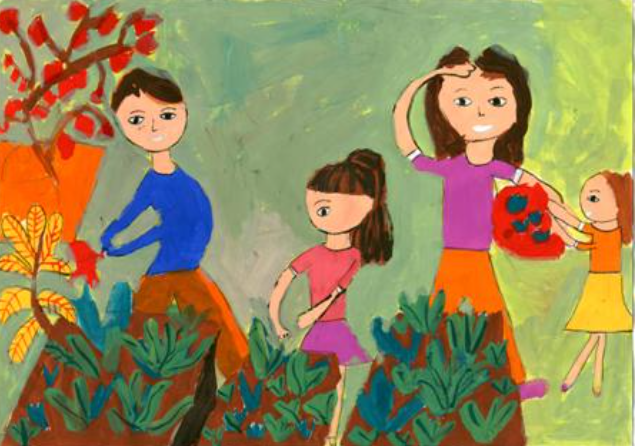 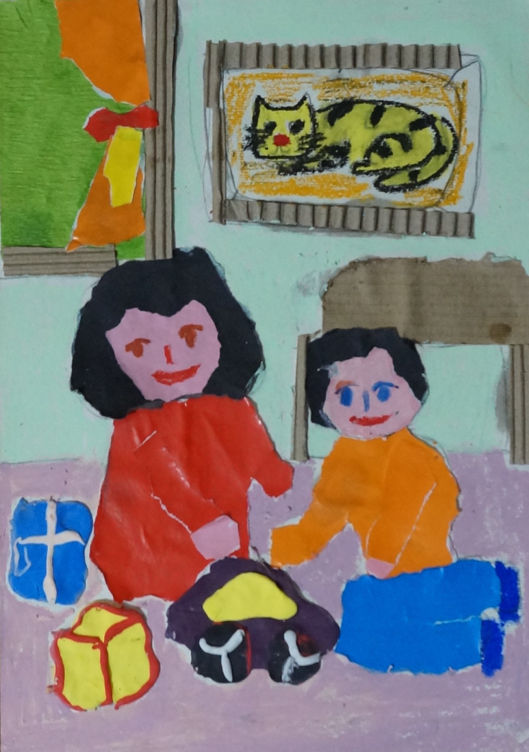 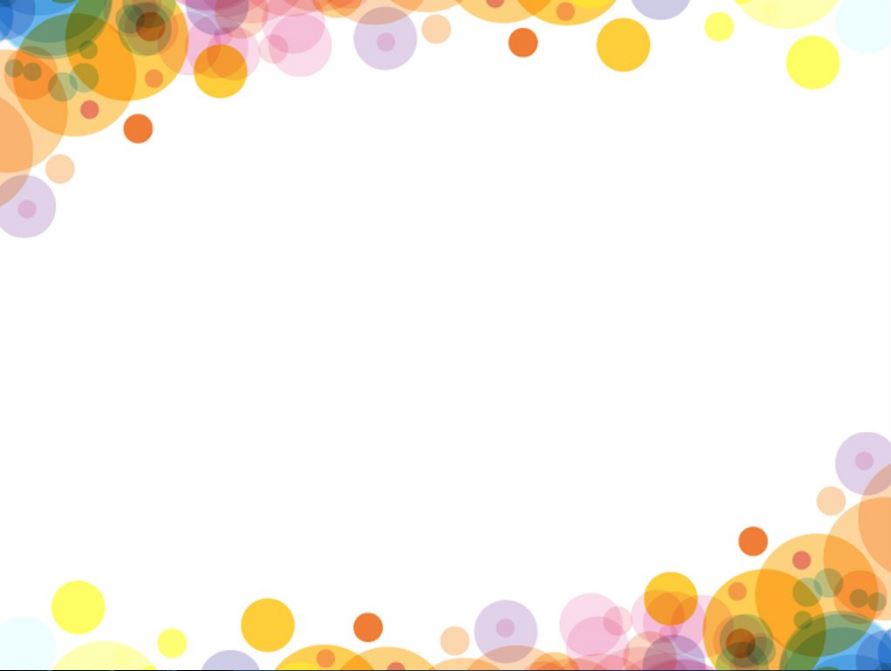 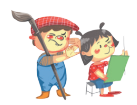 Thể hiện sản phẩm
Vẽ hoặc sử dụng đất nặn tạo hình một sản phẩm mĩ thuật thể hiện hình ảnh người thân của em.
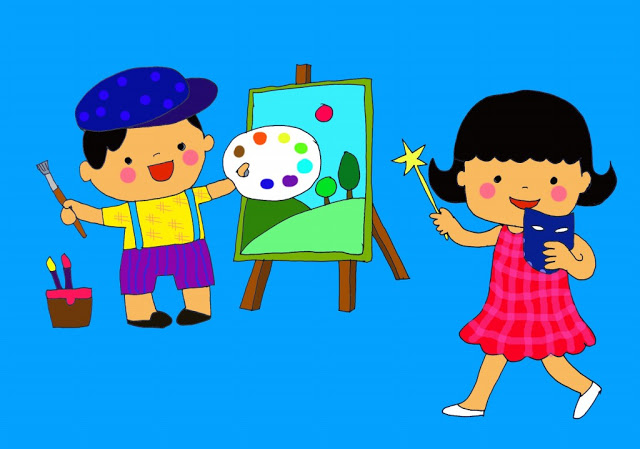 Thực hành
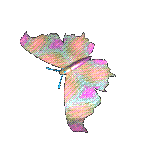 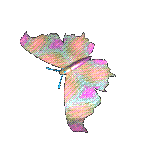 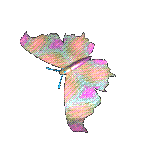 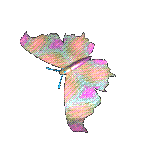 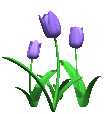 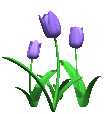 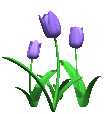 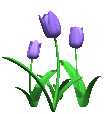 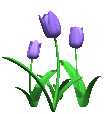 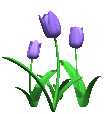 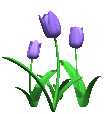 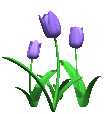 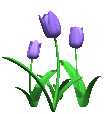 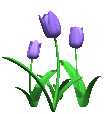 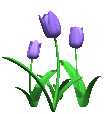 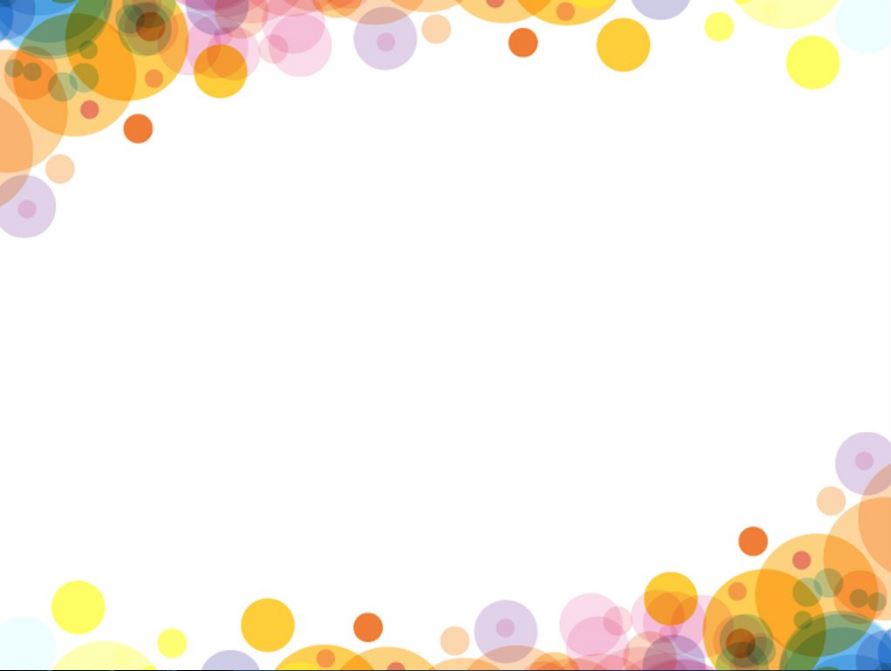 Trưng bày sản phẩm
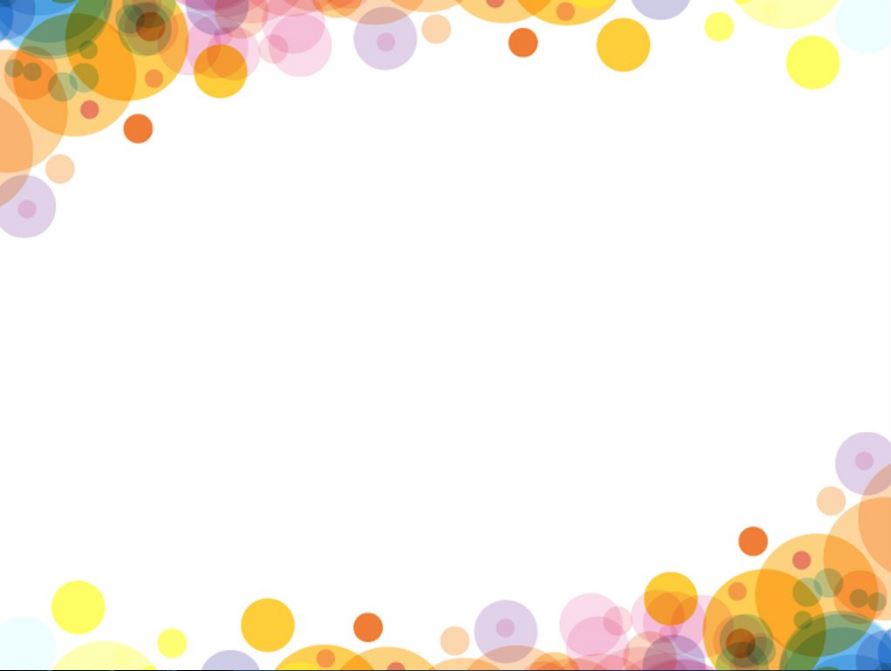 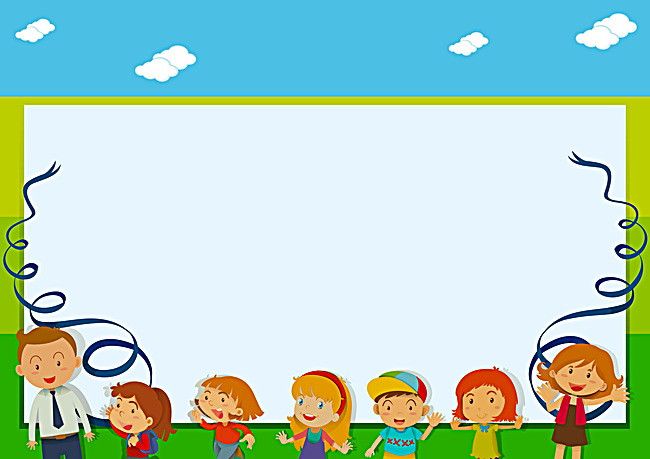 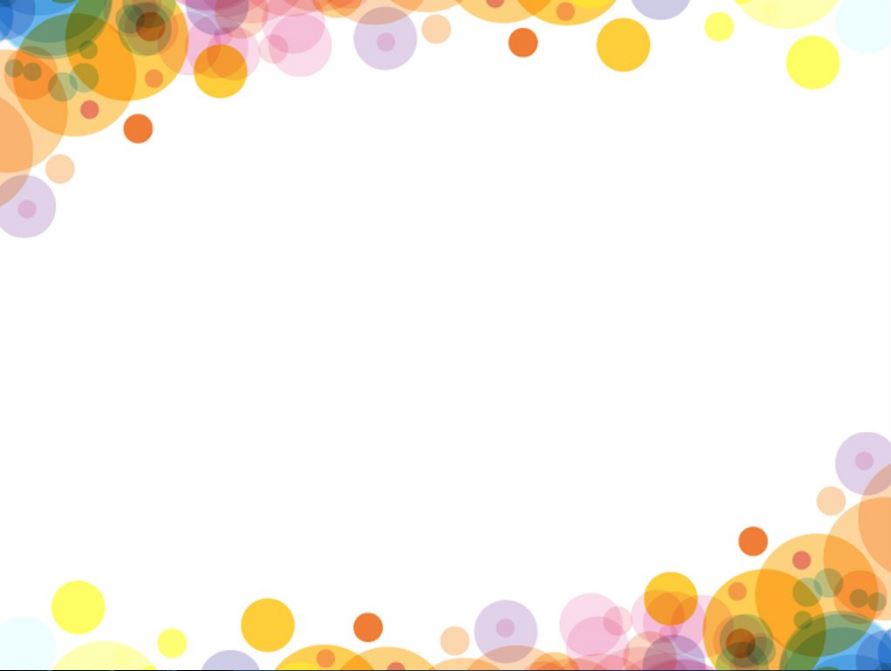 CHÚC SỨC KHỎE QUÝ THẦY CÔ!